Mon plan de travail CP - 5
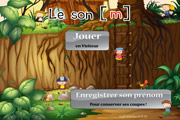 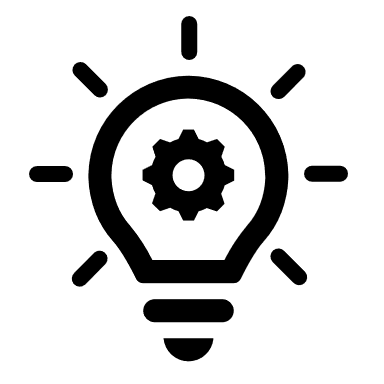 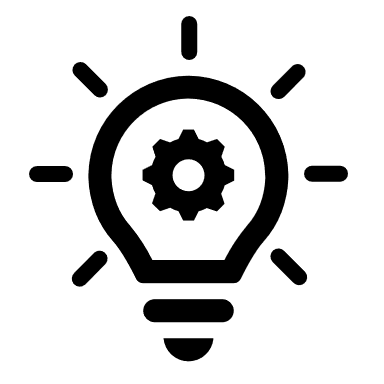 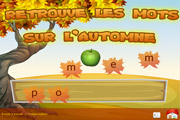 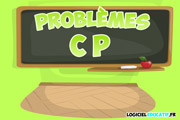 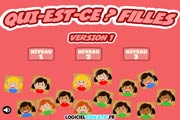 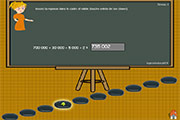 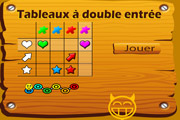 https://www.logicieleducatif.fr
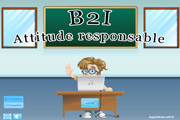 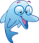 Temps estimatif total : 4h10